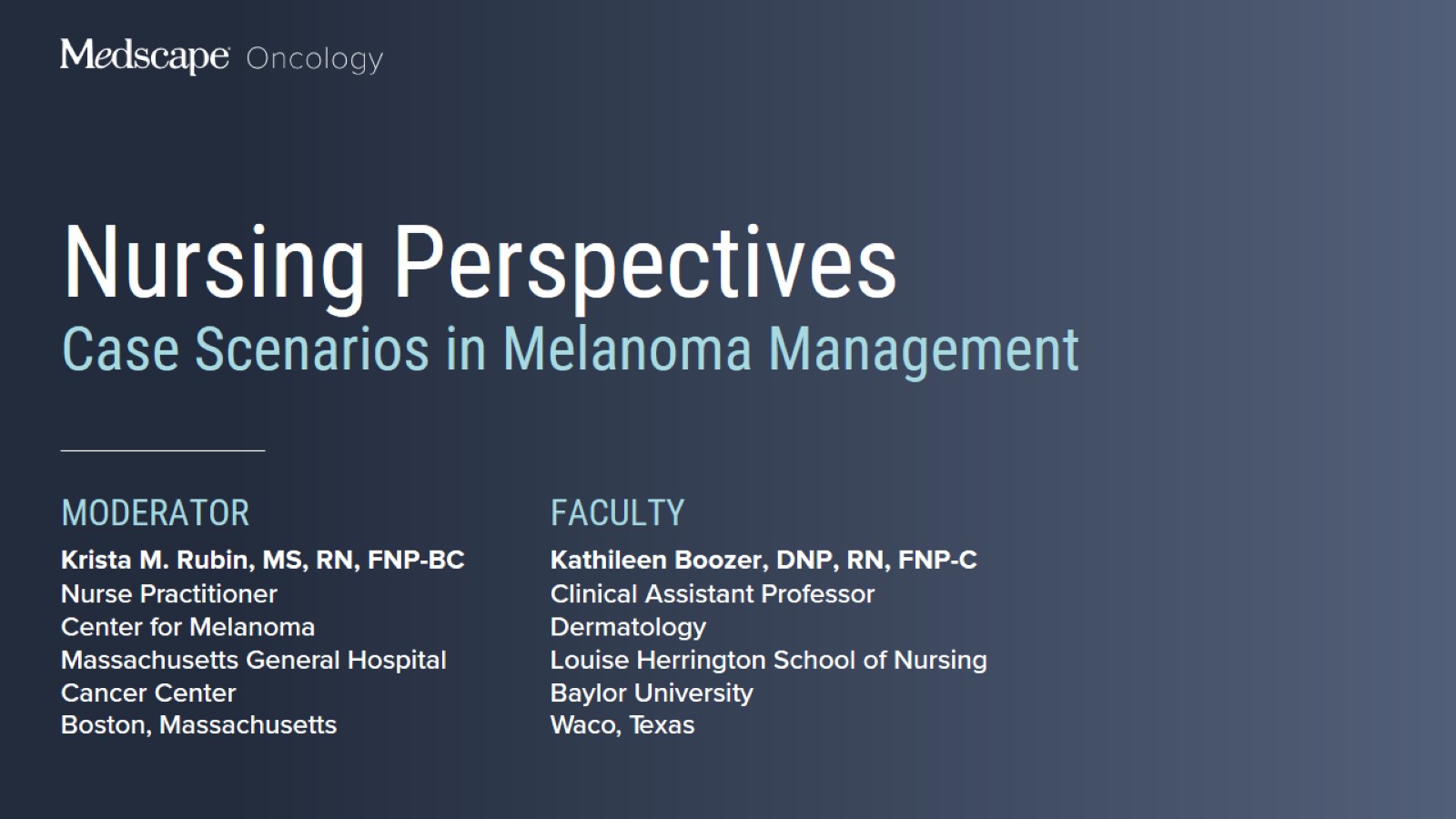 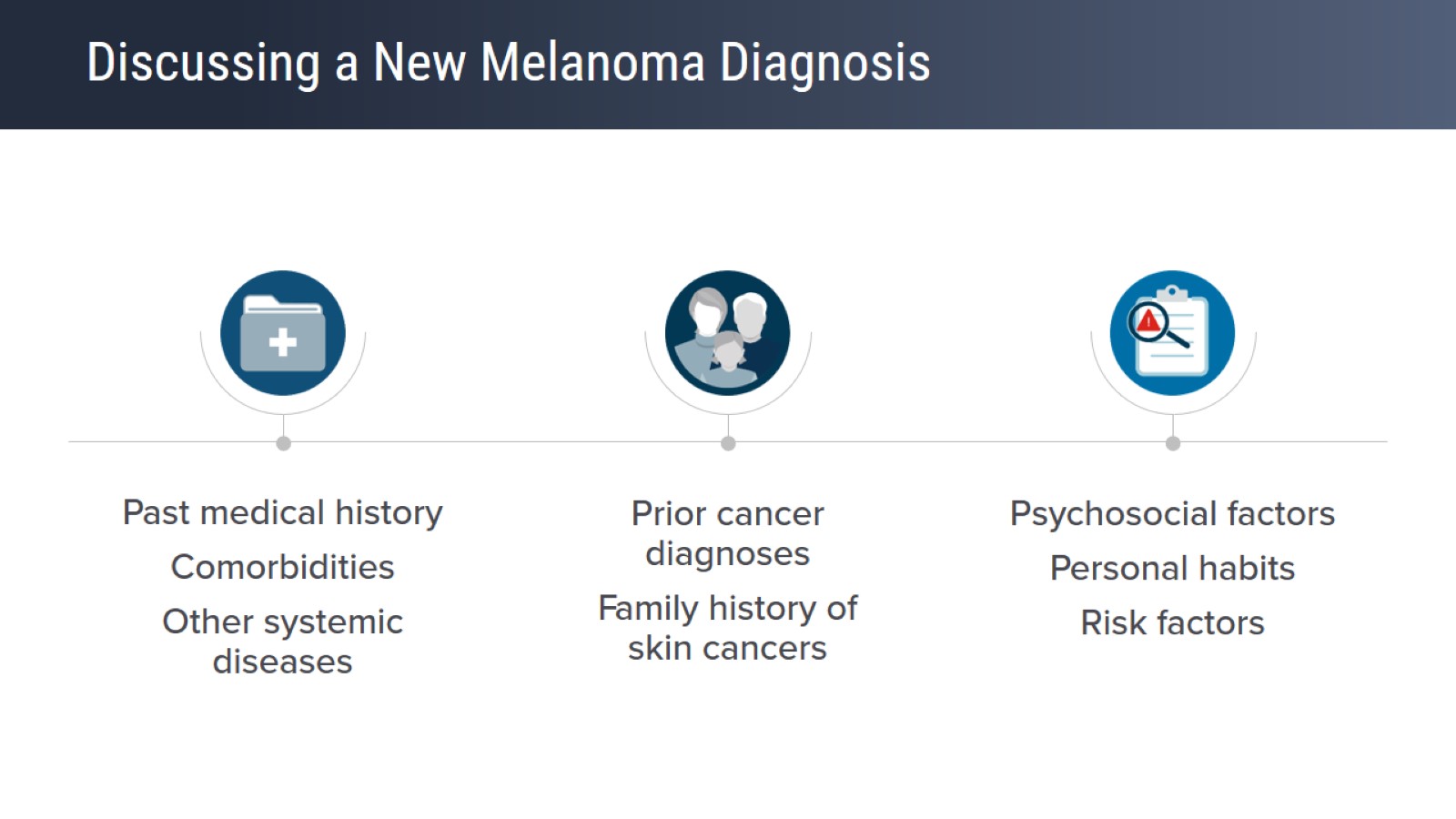 Discussing a New Melanoma Diagnosis
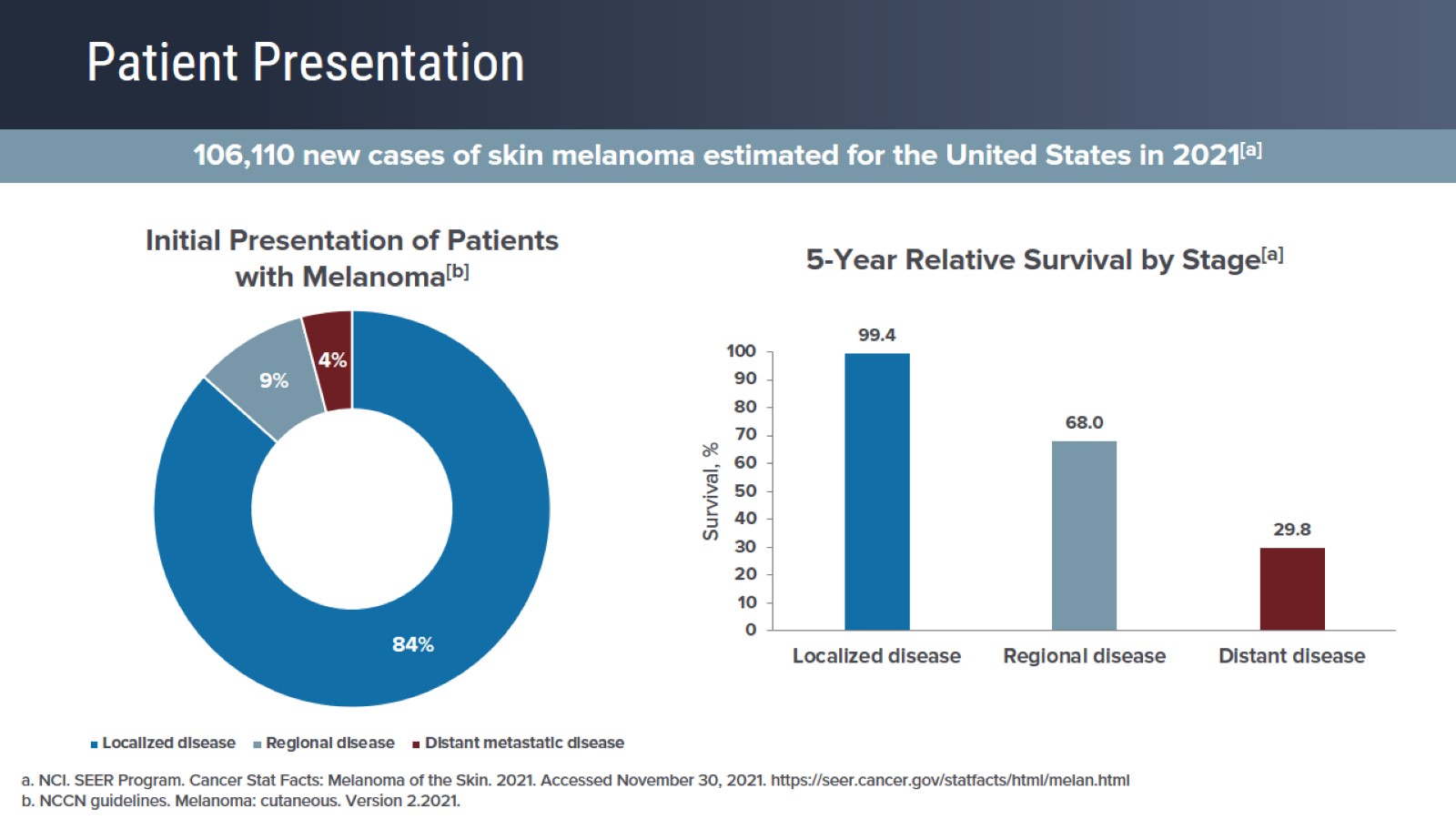 Patient Presentation
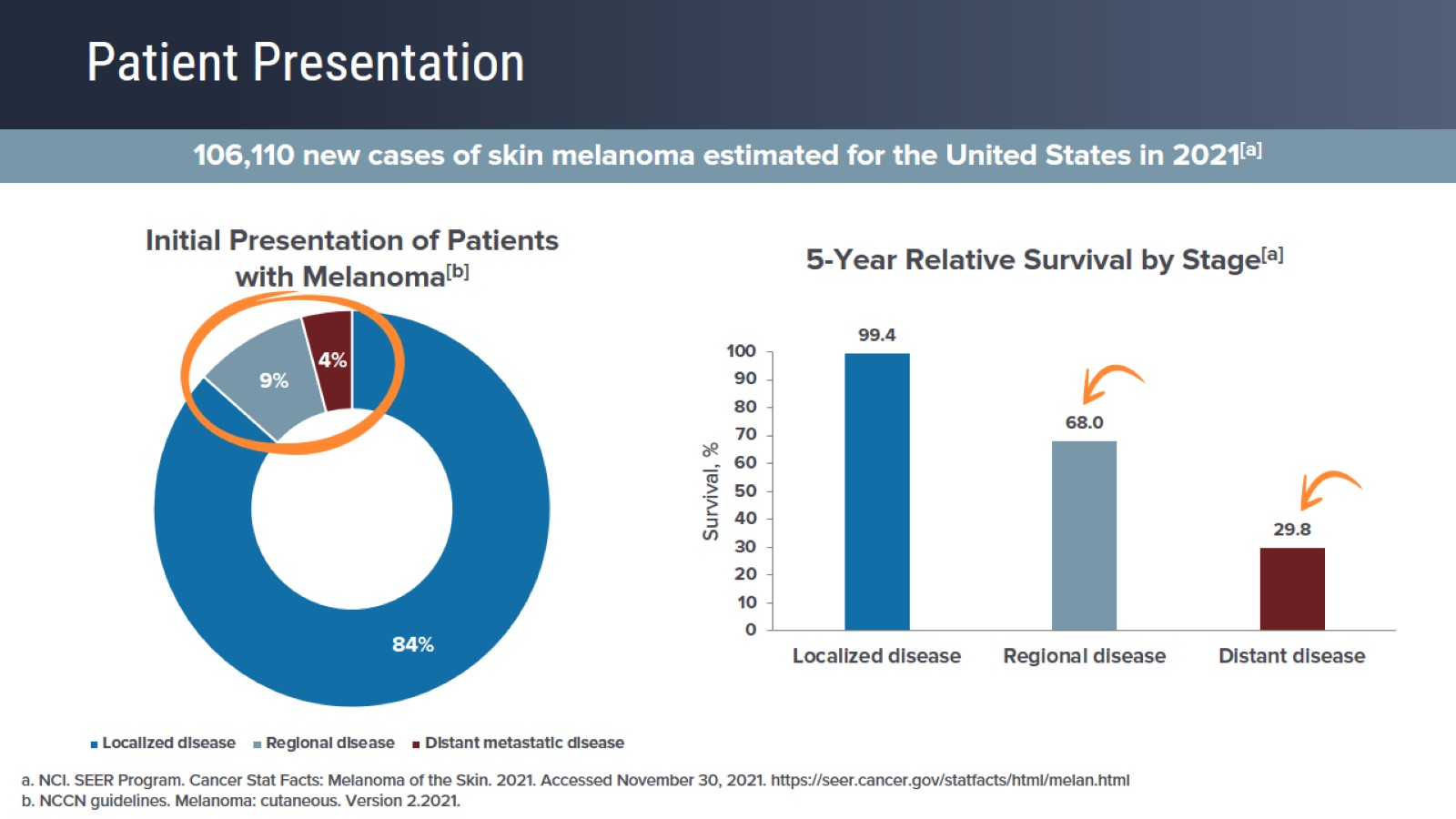 Patient Presentation
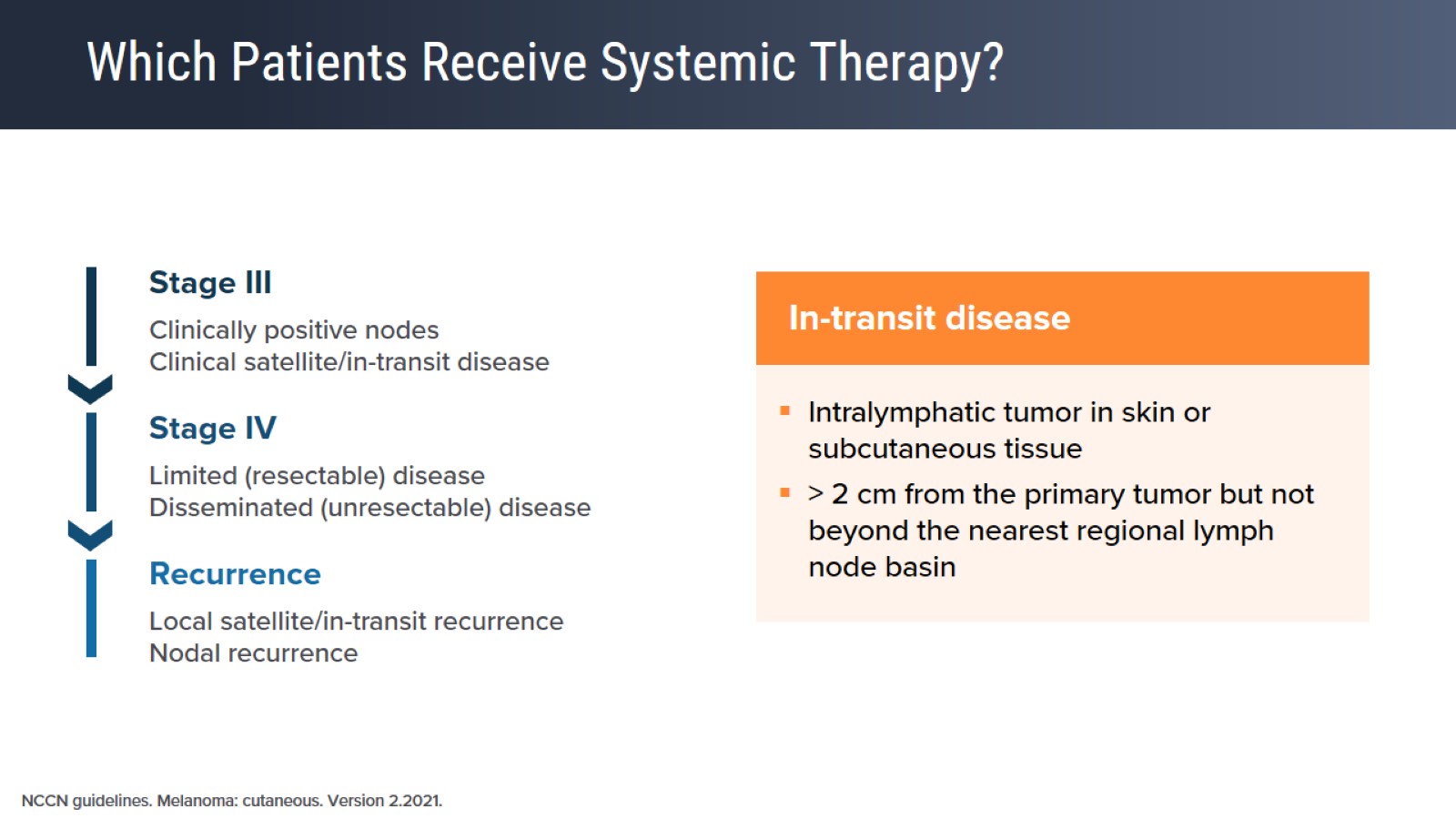 Which Patients Receive Systemic Therapy?
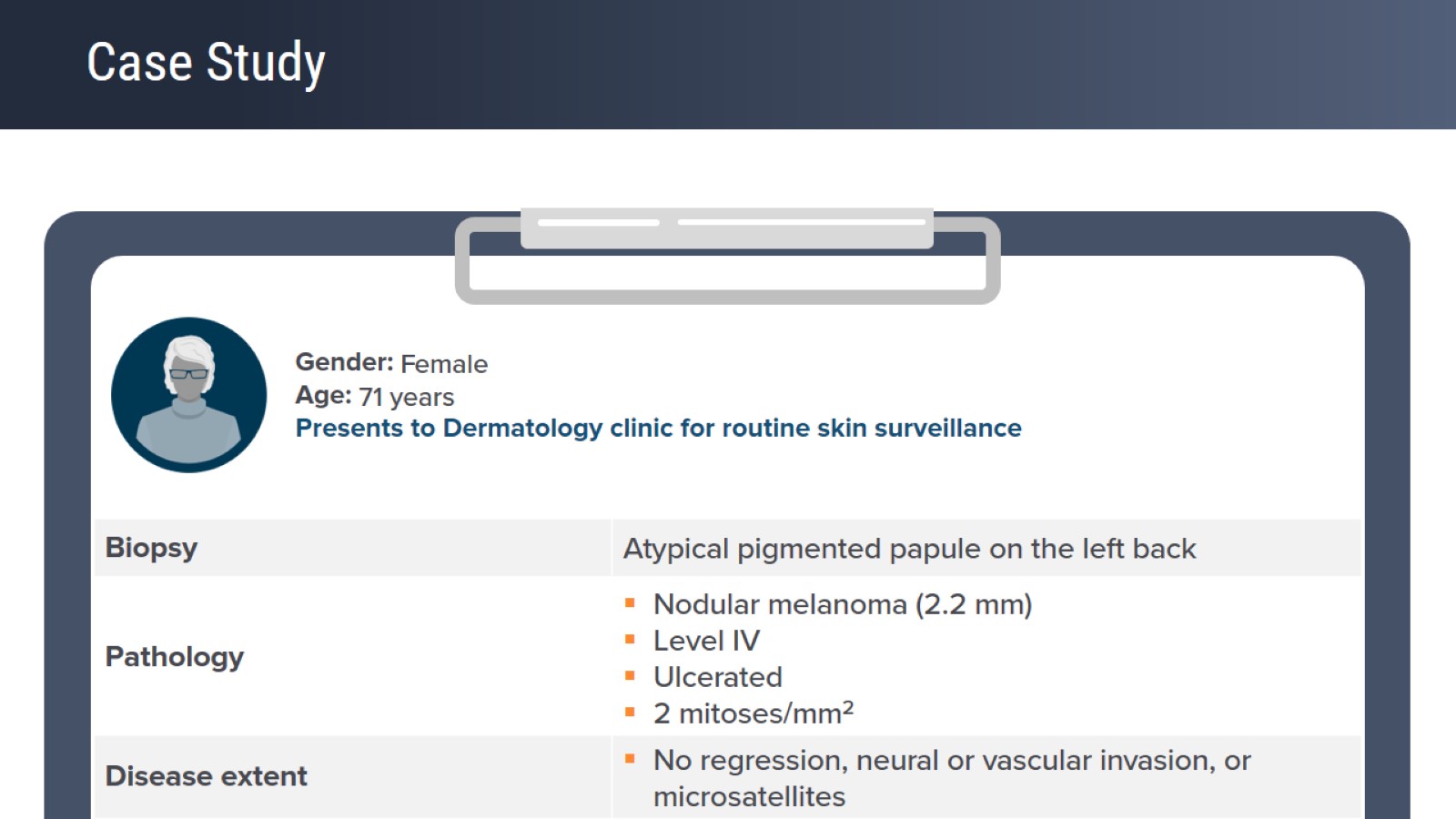 Case Study
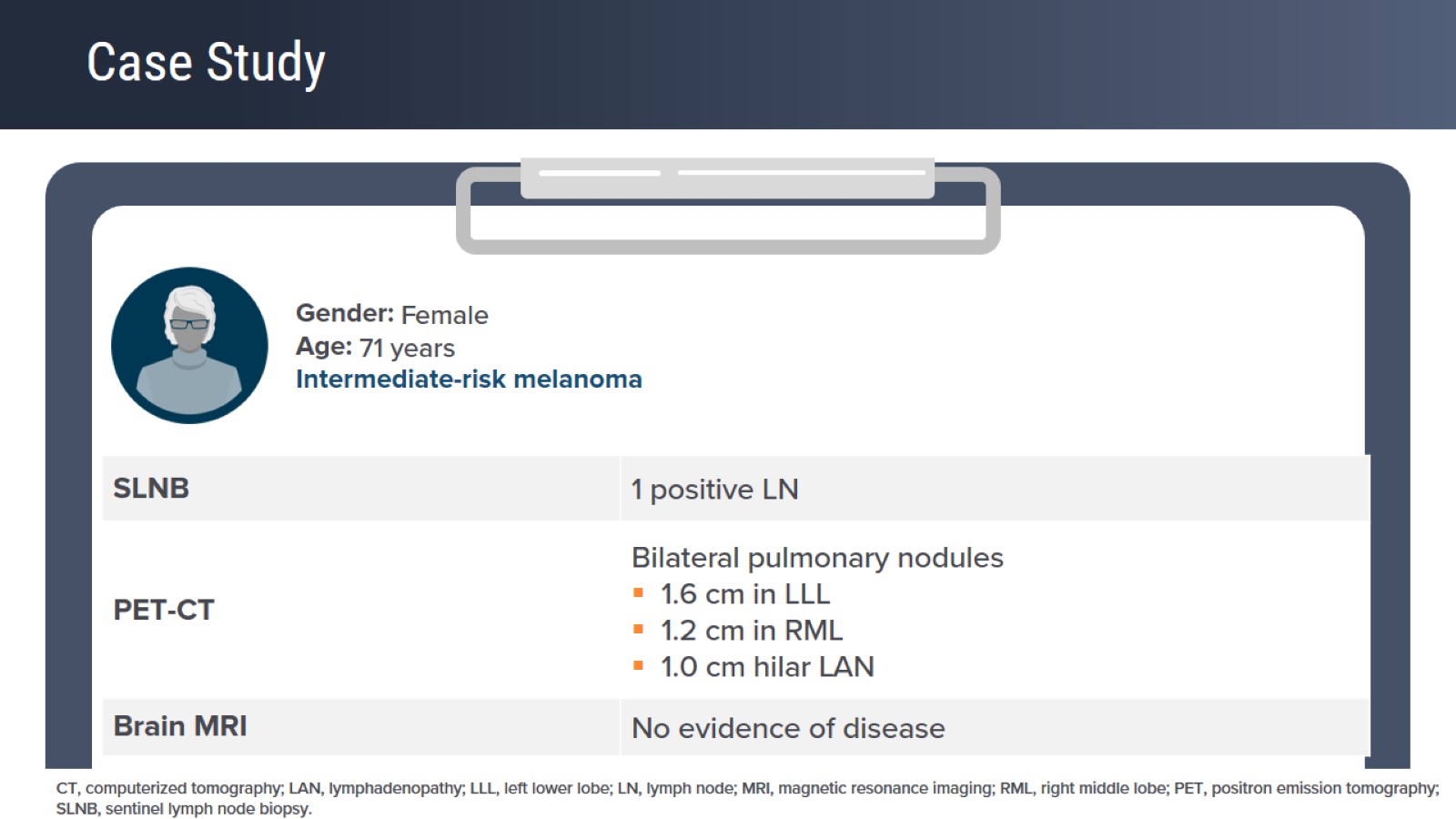 Case Study
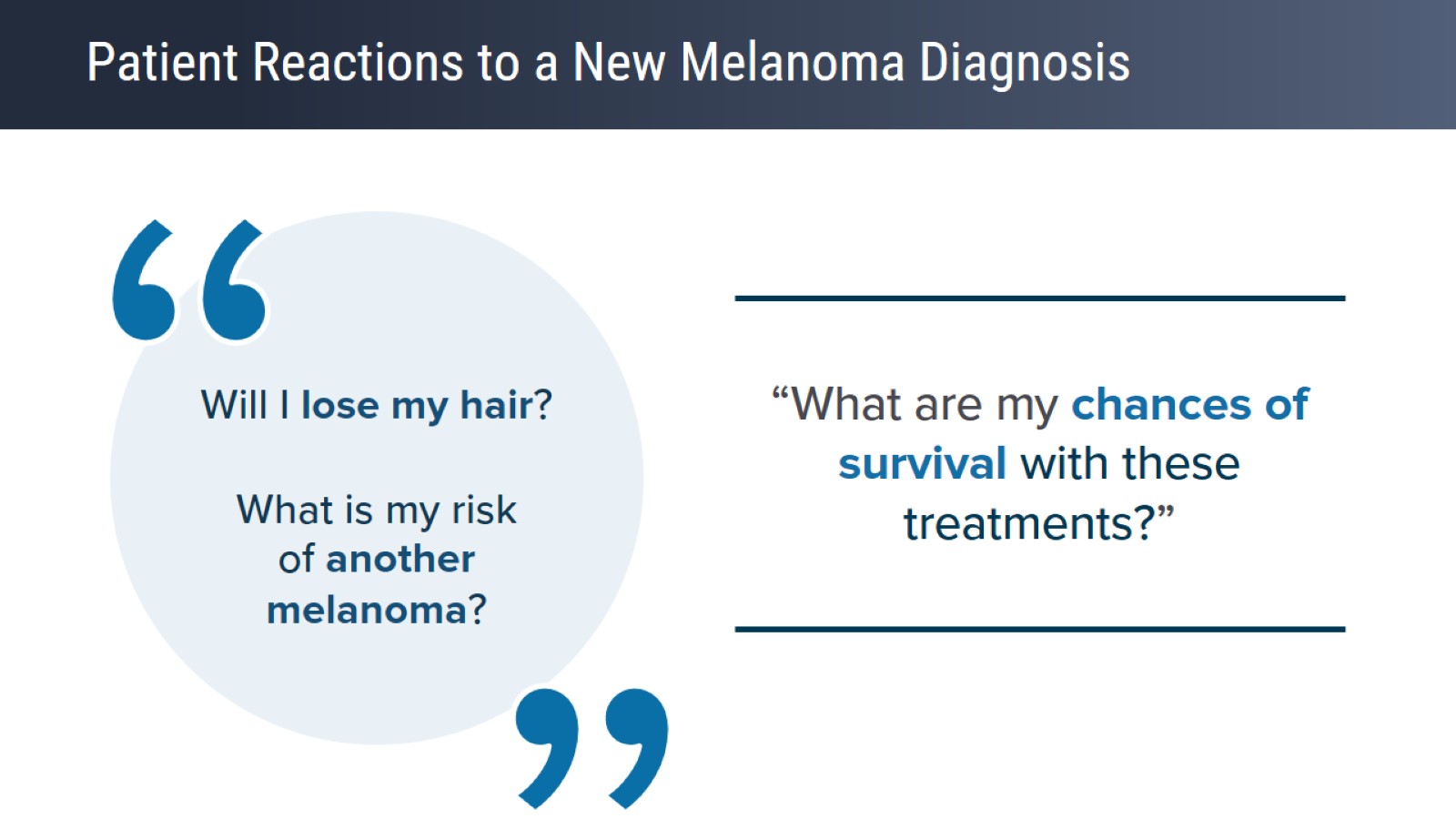 Patient Reactions to a New Melanoma Diagnosis
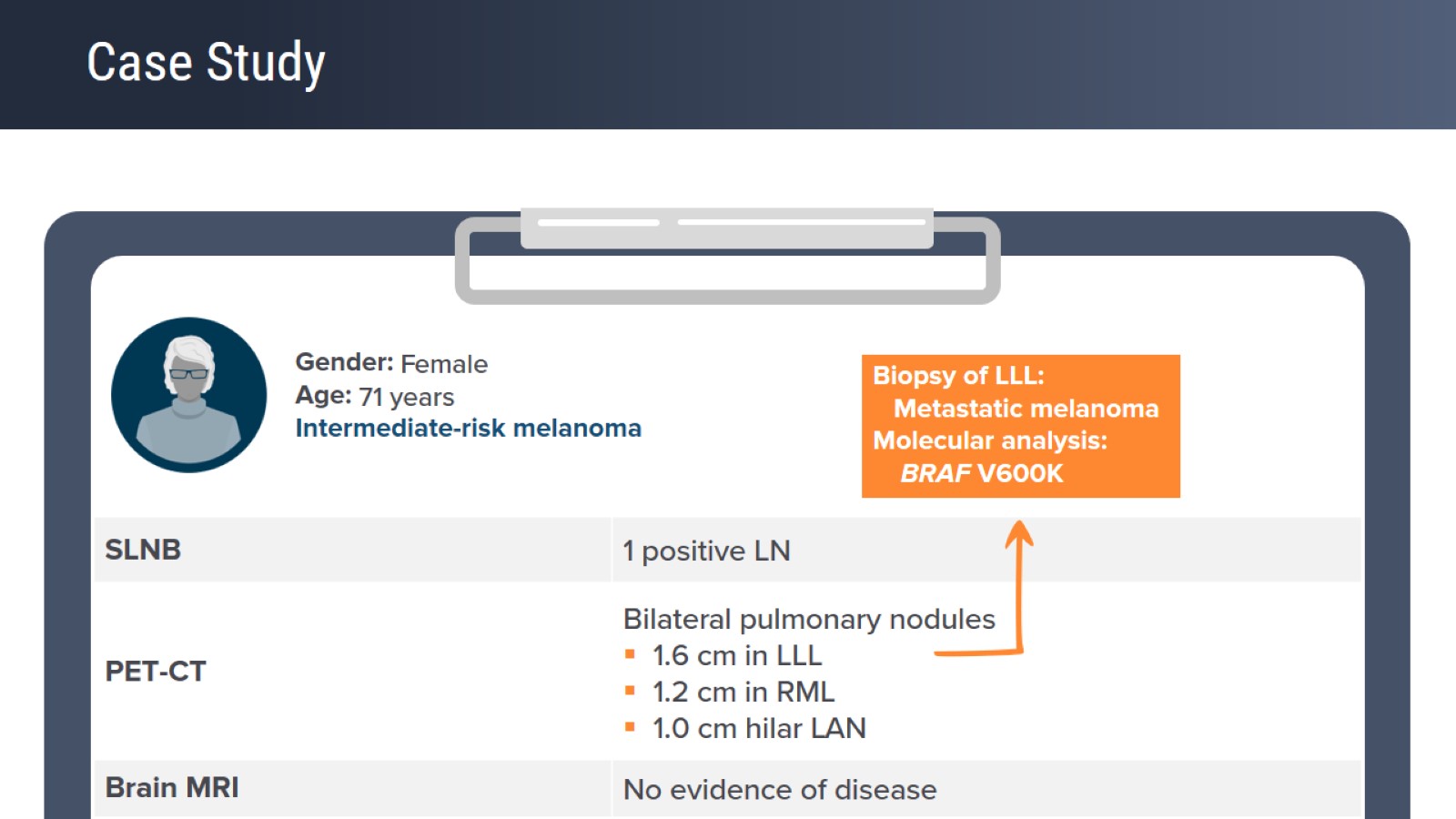 Case Study
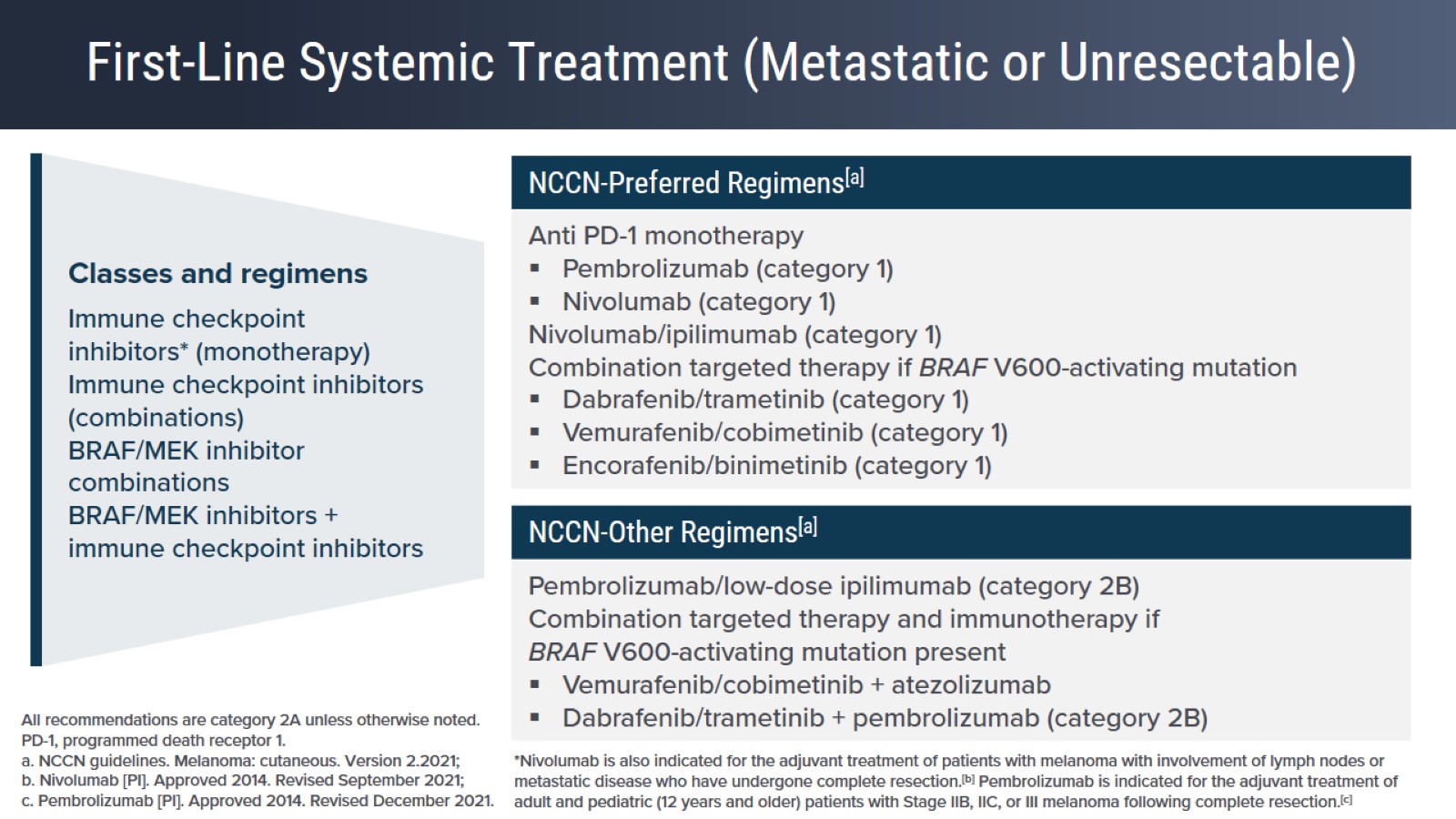 First-Line Systemic Treatment (Metastatic or Unresectable)
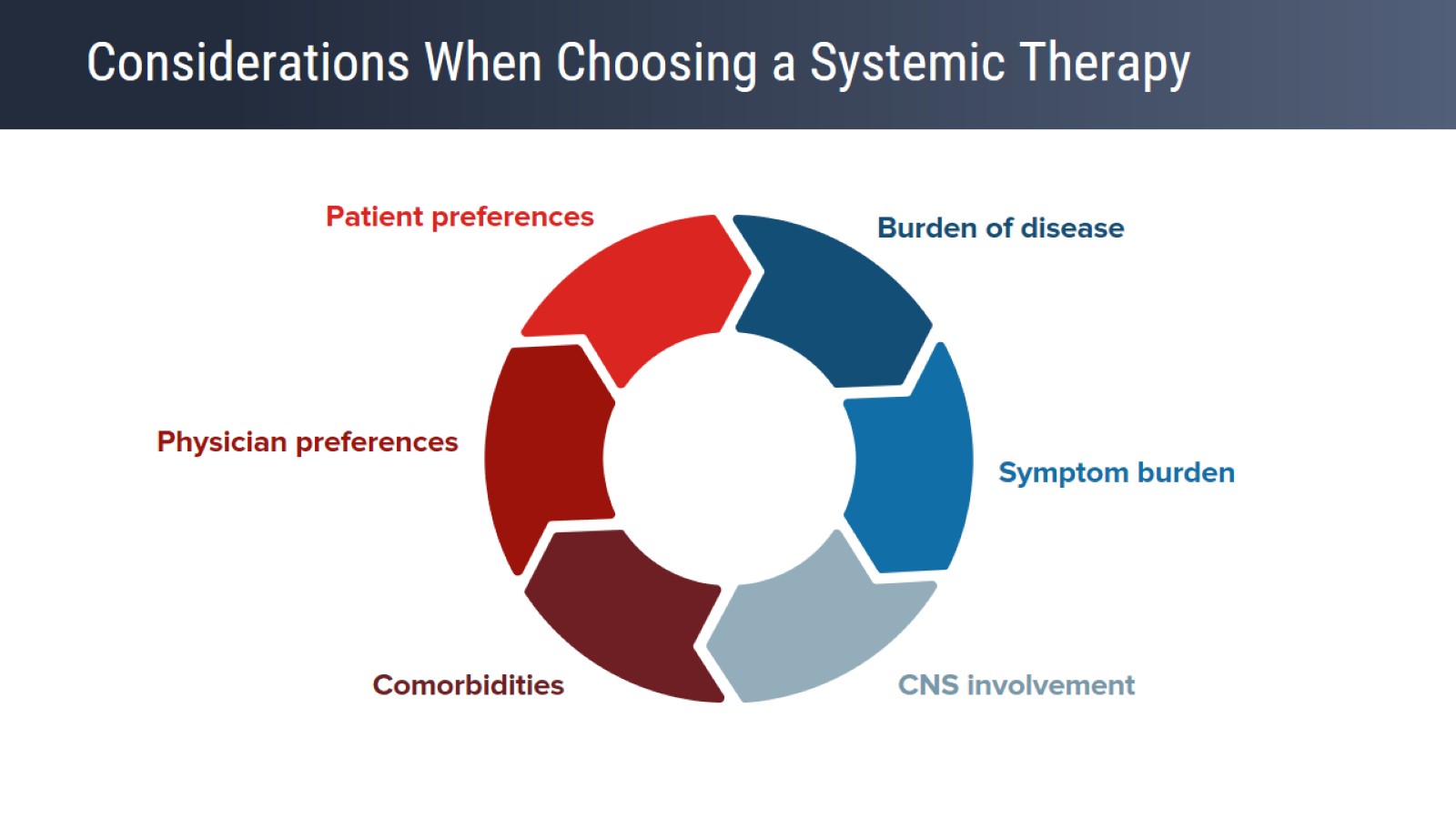 Considerations When Choosing a Systemic Therapy
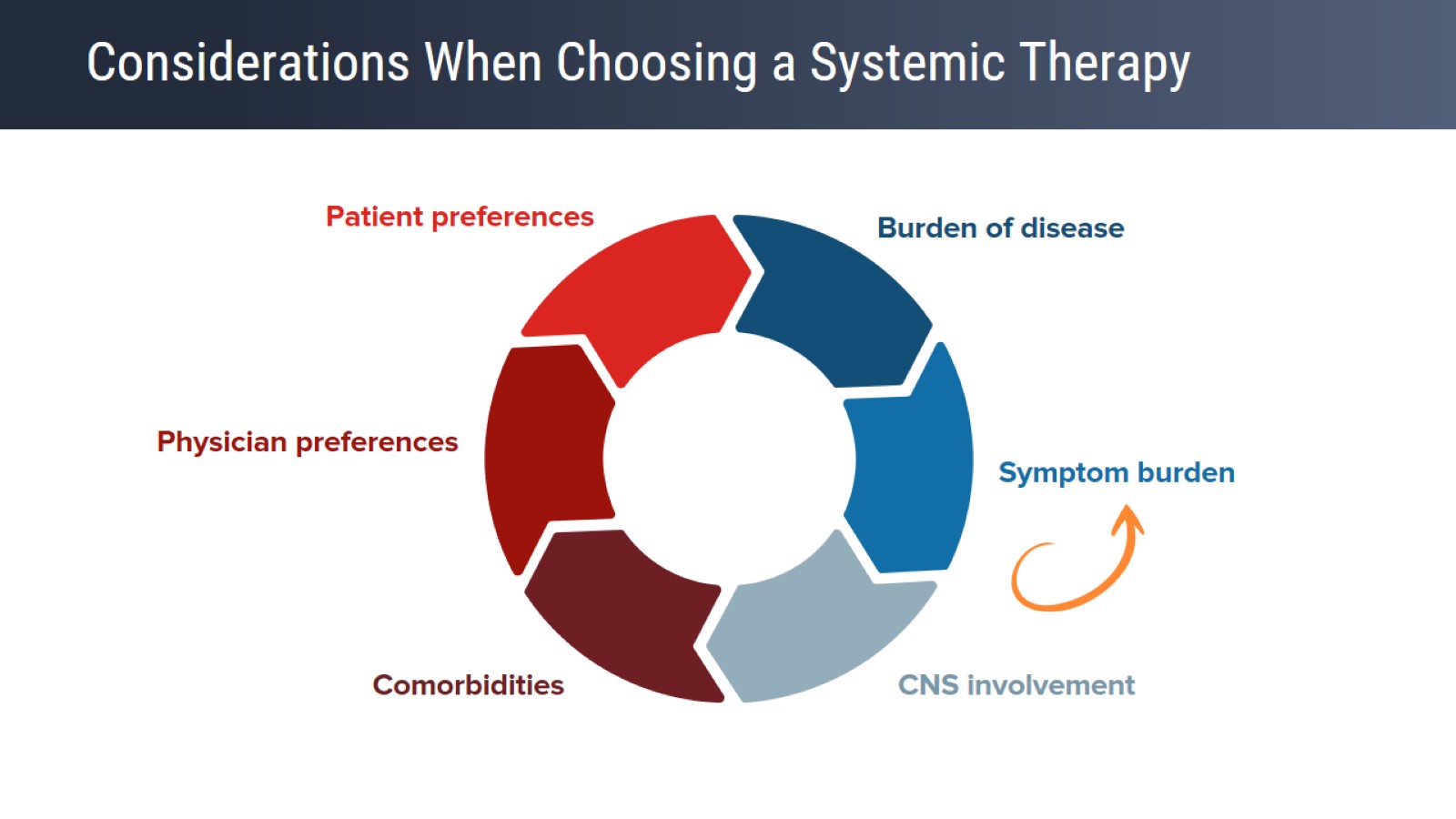 Considerations When Choosing a Systemic Therapy
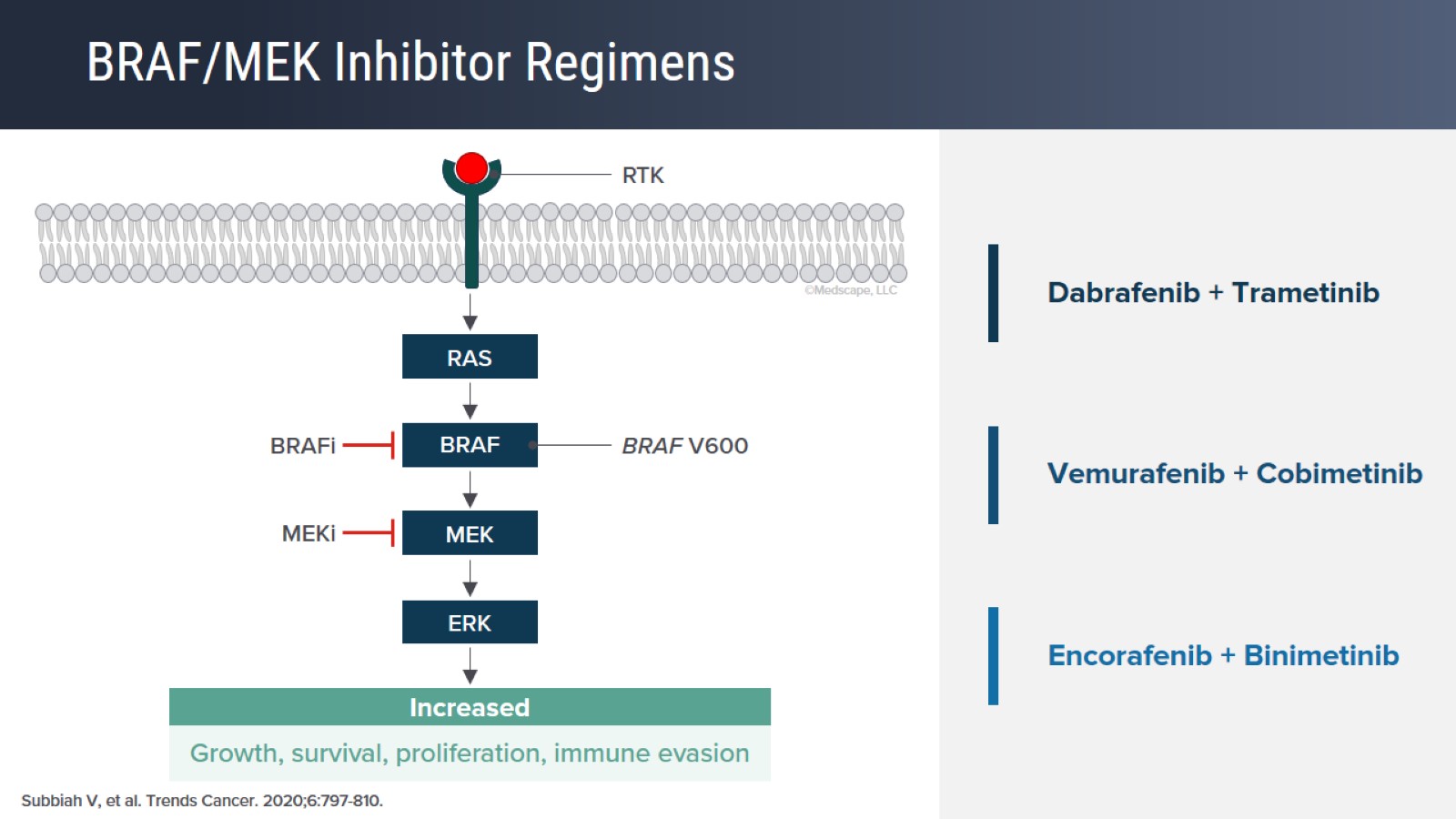 BRAF/MEK Inhibitor Regimens
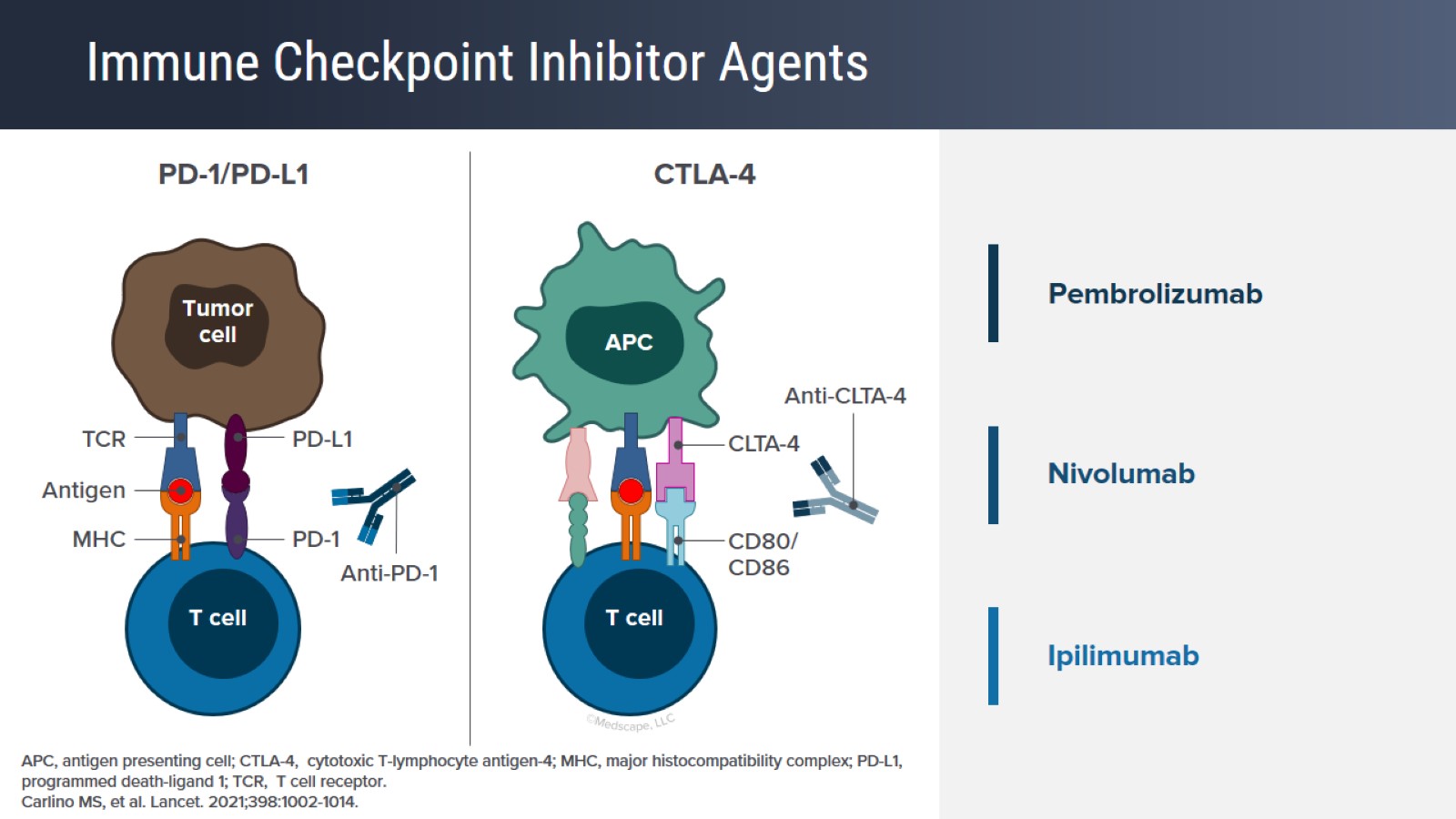 Immune Checkpoint Inhibitor Agents
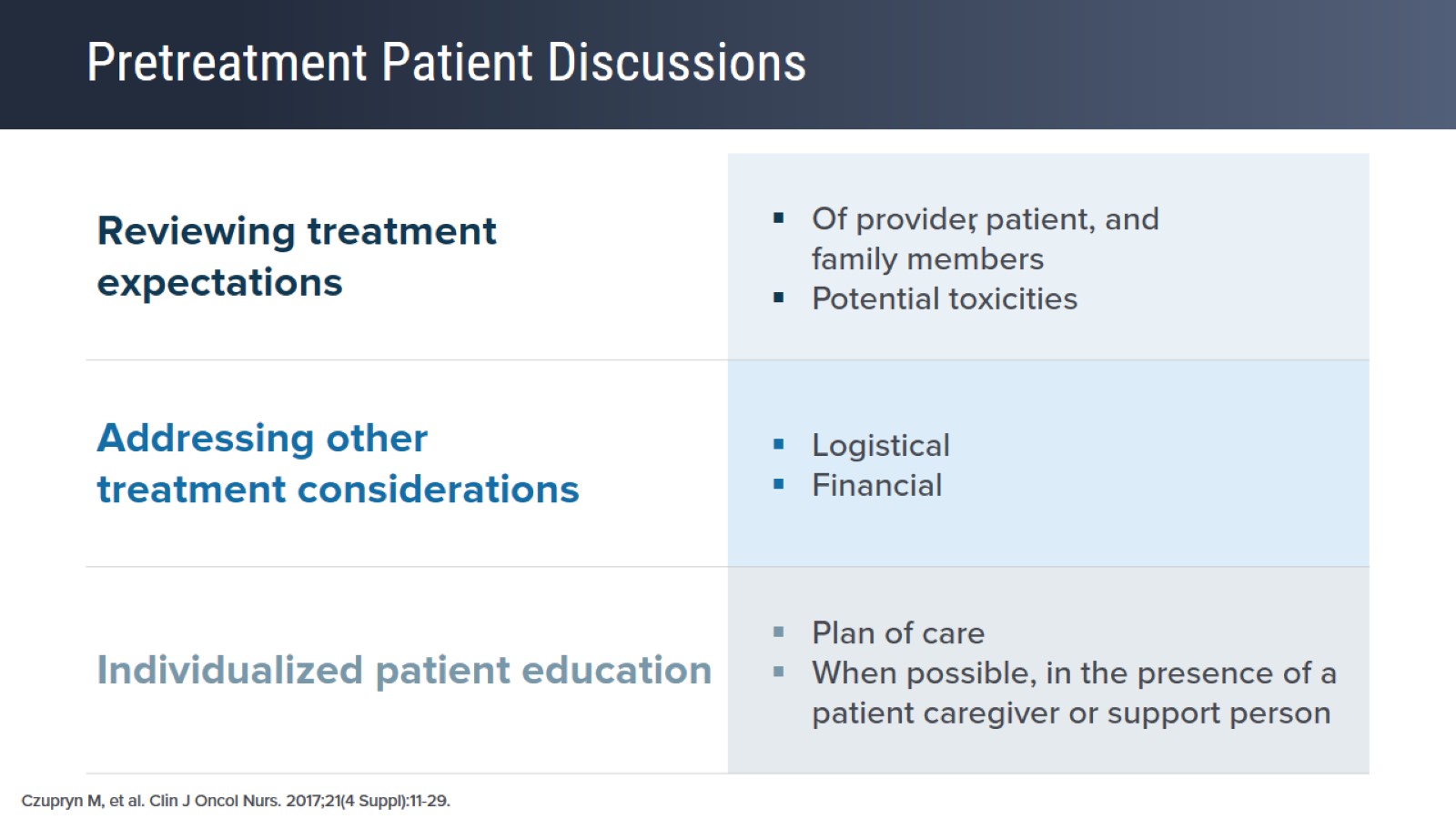 Pretreatment Patient Discussions
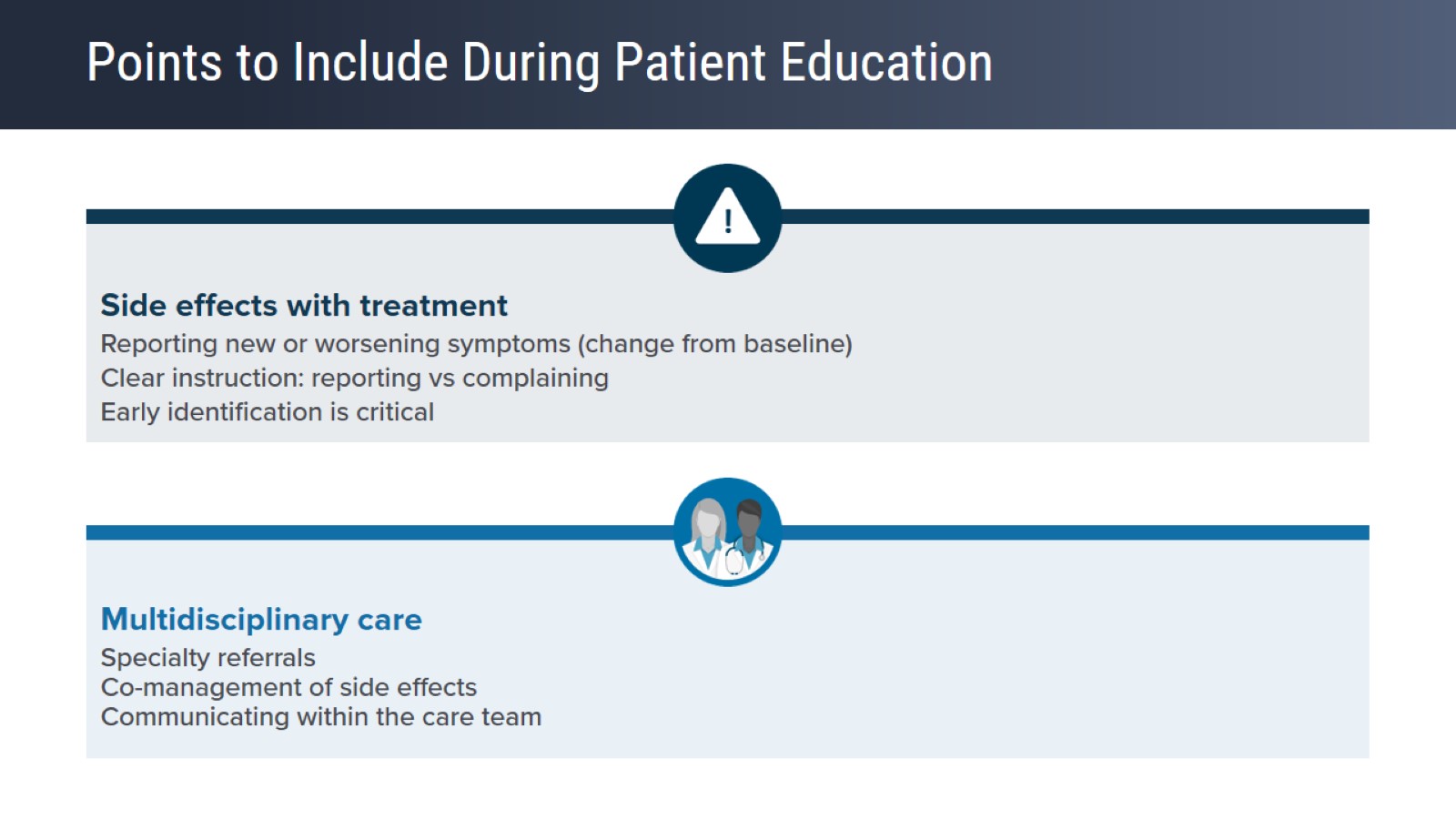 Points to Include During Patient Education
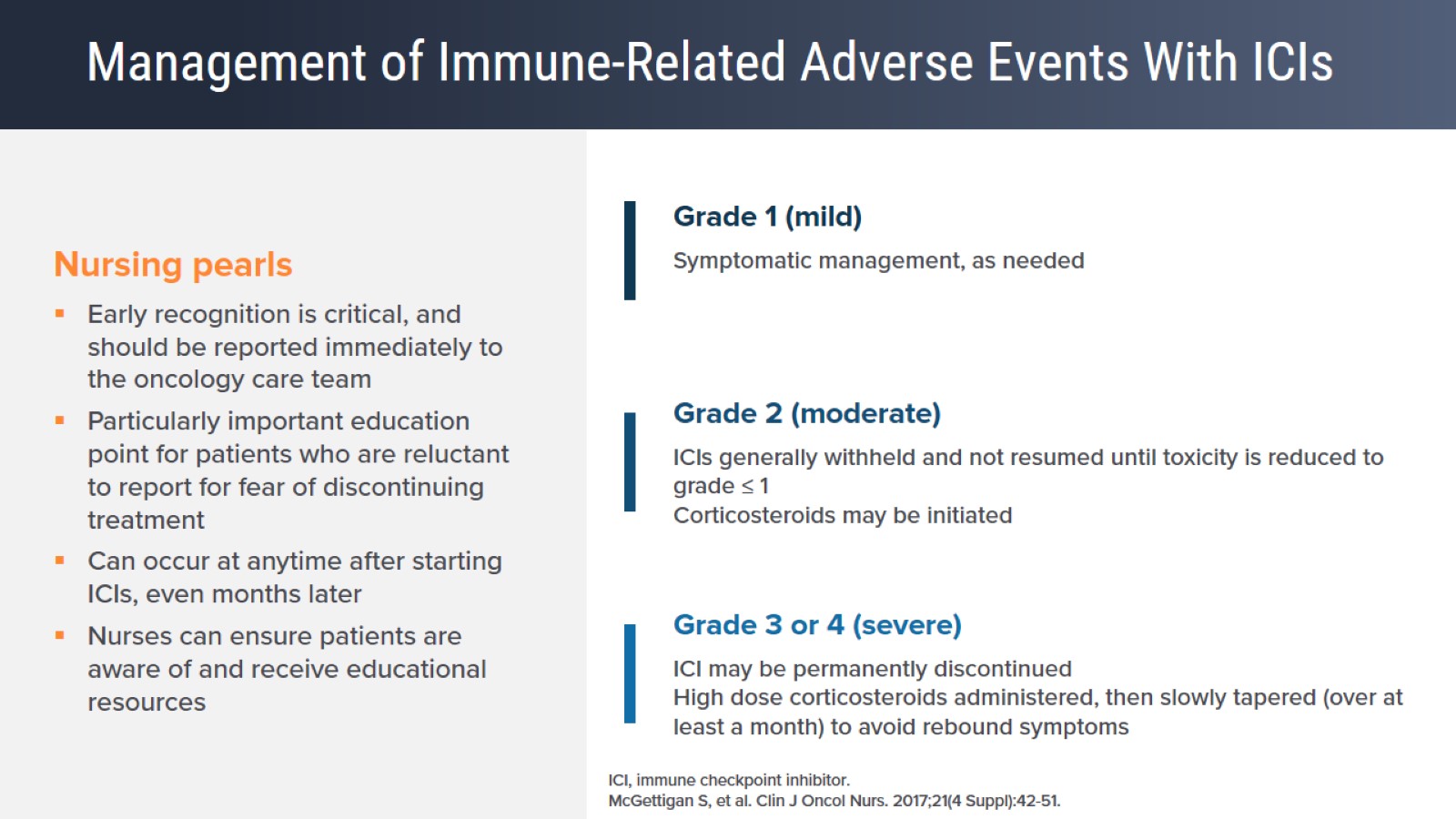 Management of Immune-Related Adverse Events With ICIs
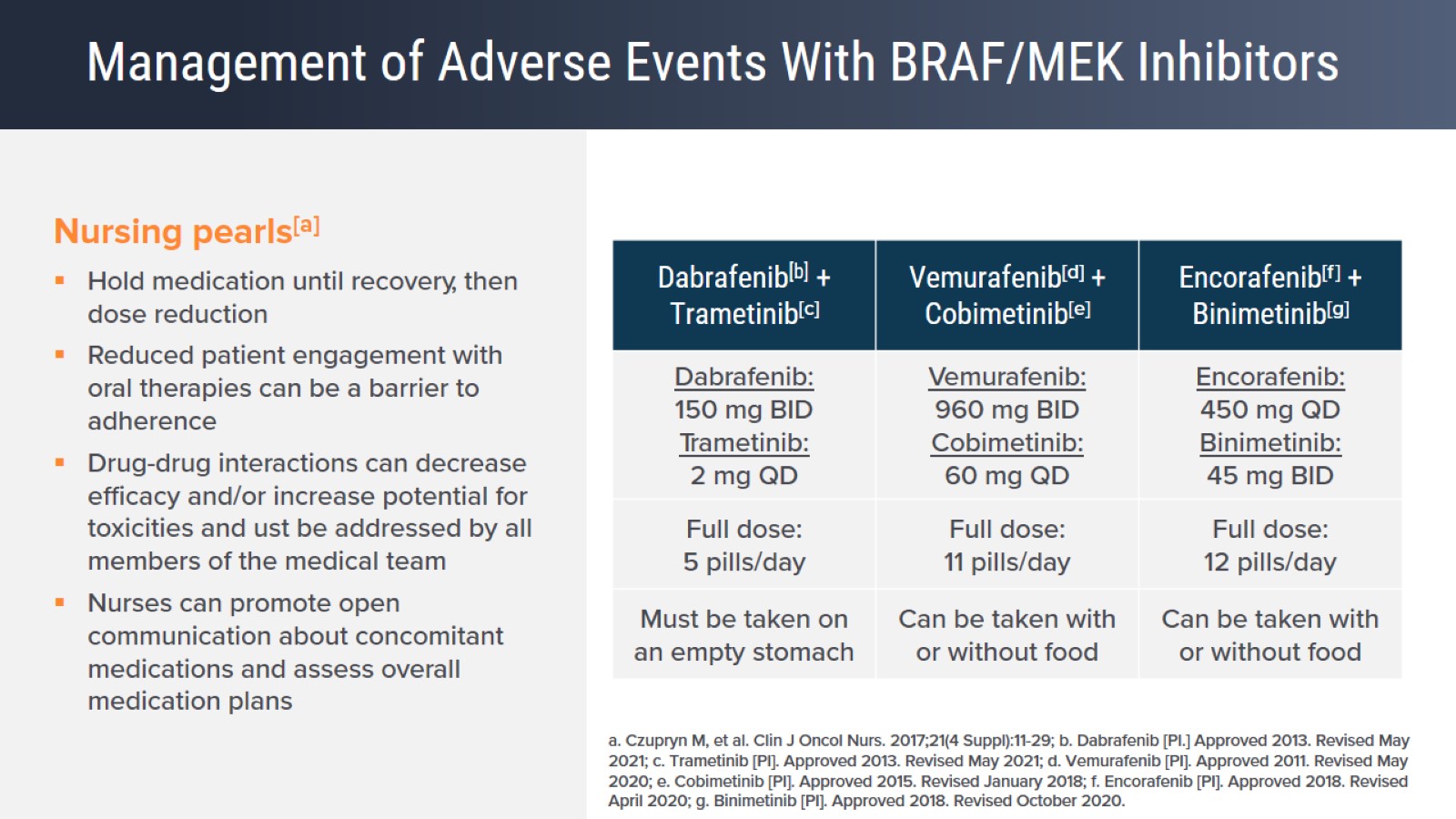 Management of Adverse Events With BRAF/MEK Inhibitors
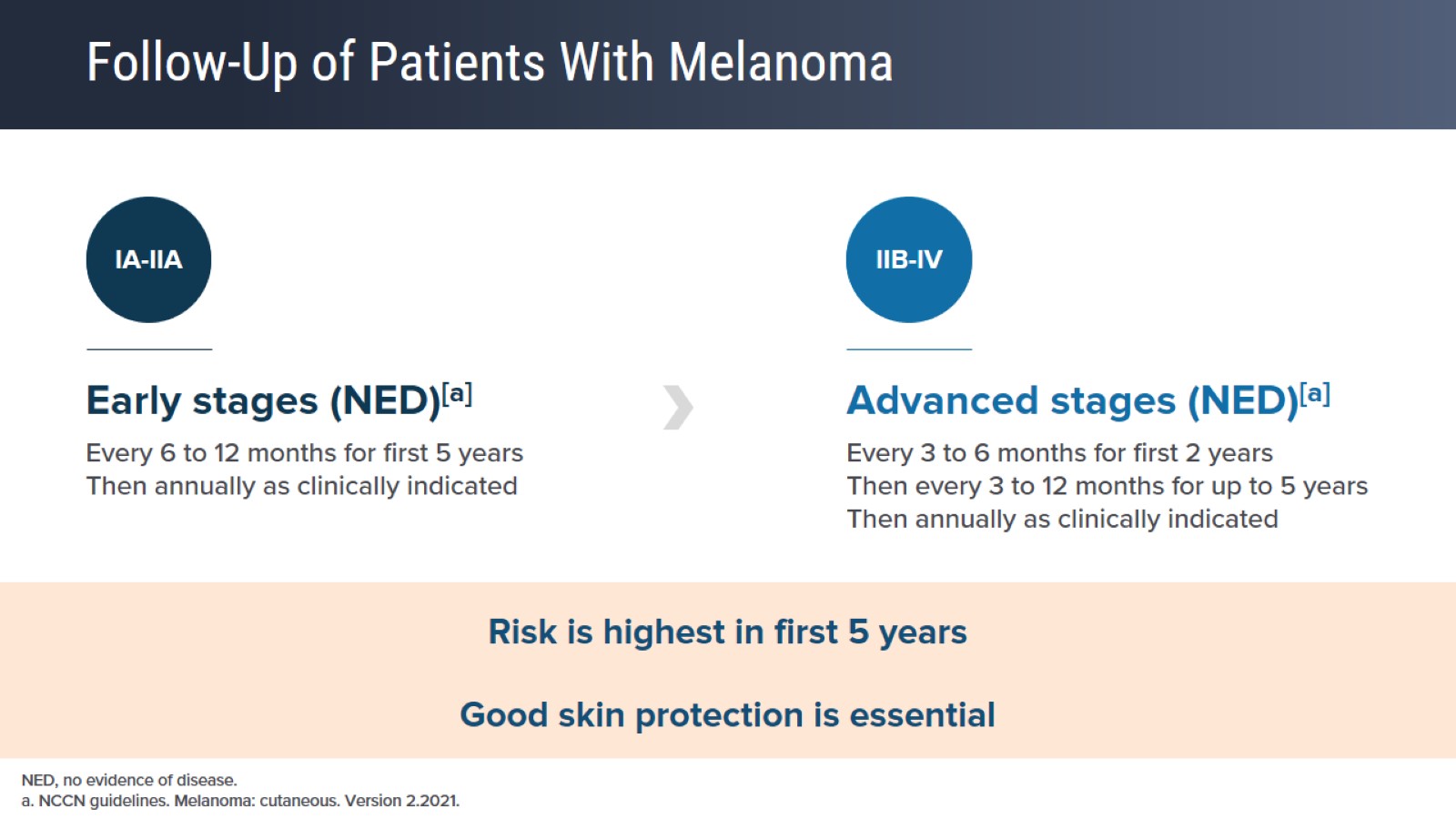 Follow-Up of Patients With Melanoma
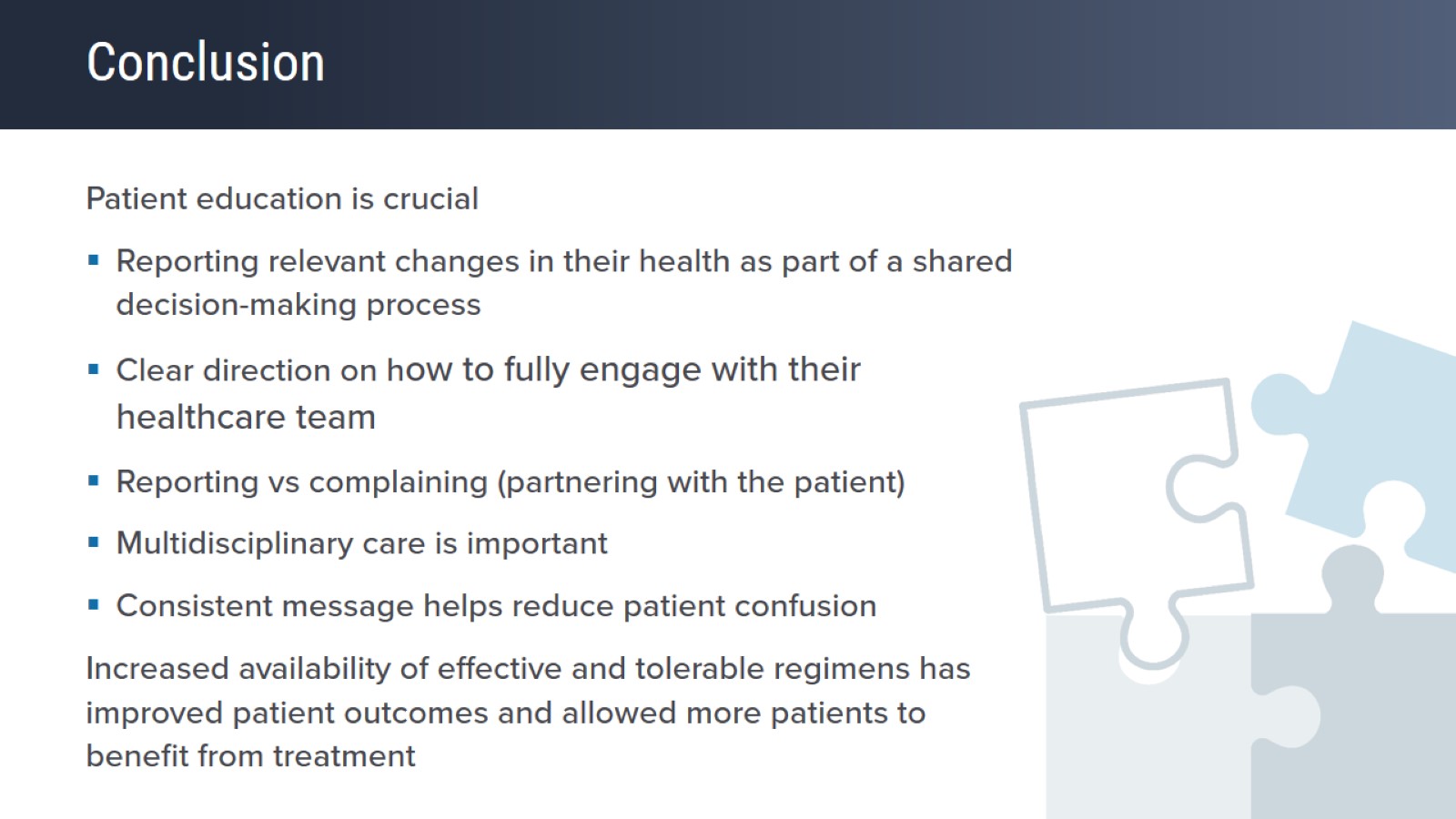 Conclusion
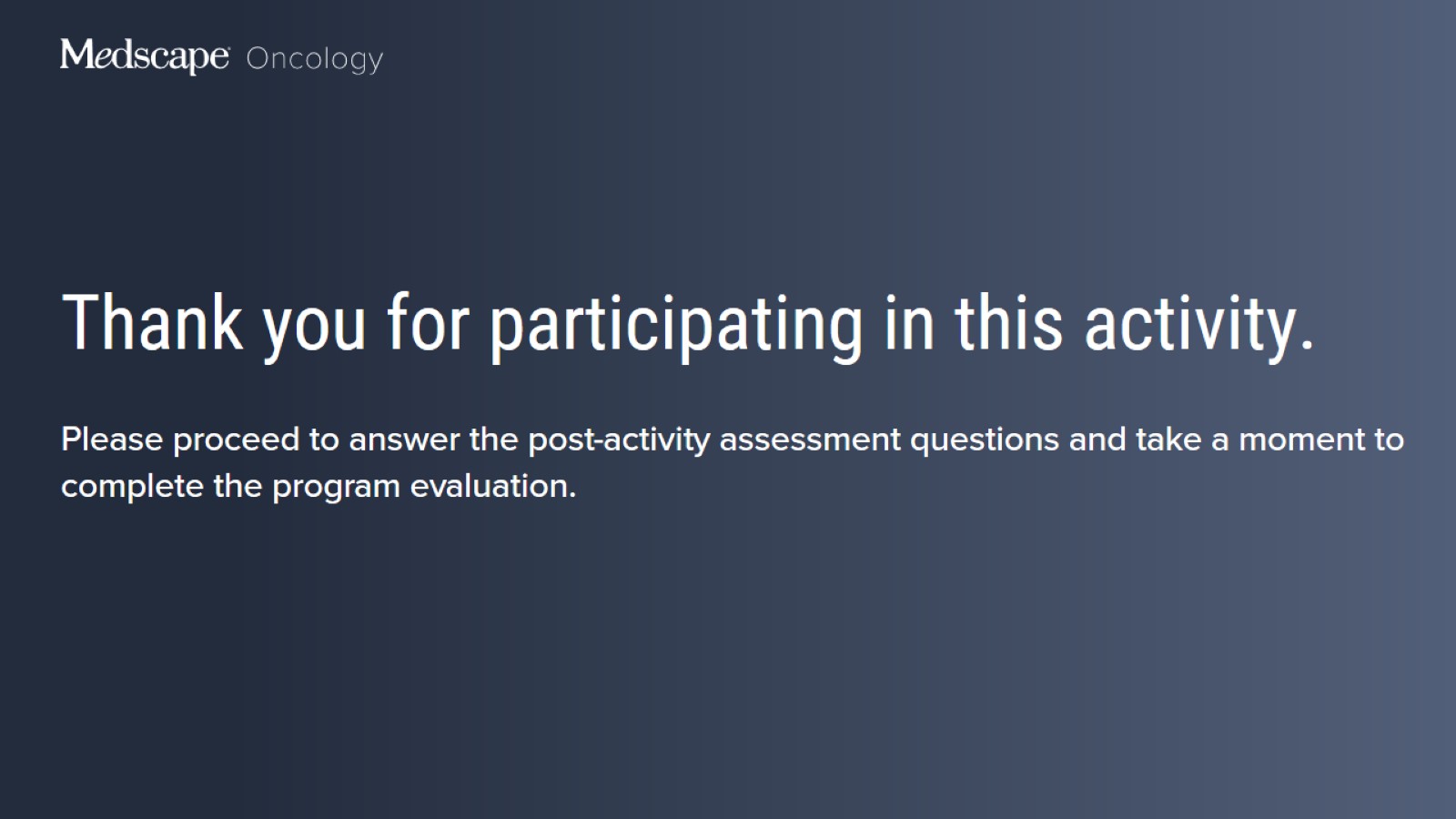